1. Introduction to Cells, Tissues, and organs
Undergraduate – Graduate
 Histology Lecture Series

Larry Johnson, Professor
Veterinary Integrative Biosciences
Texas A&M University
College Station, TX 77843
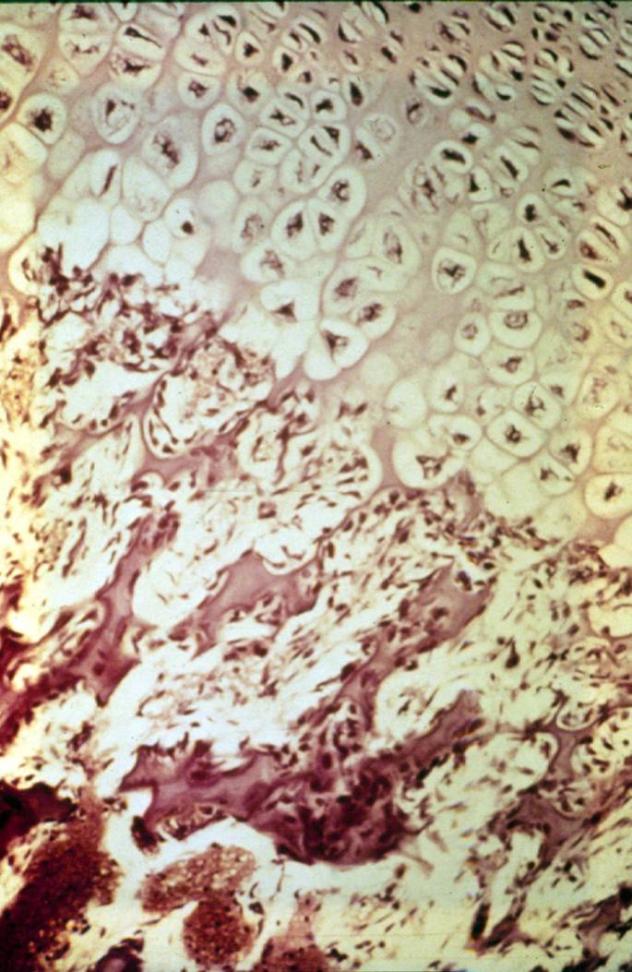 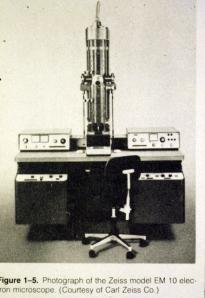 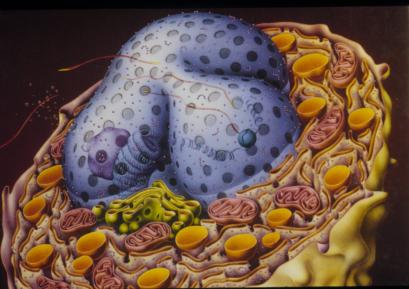 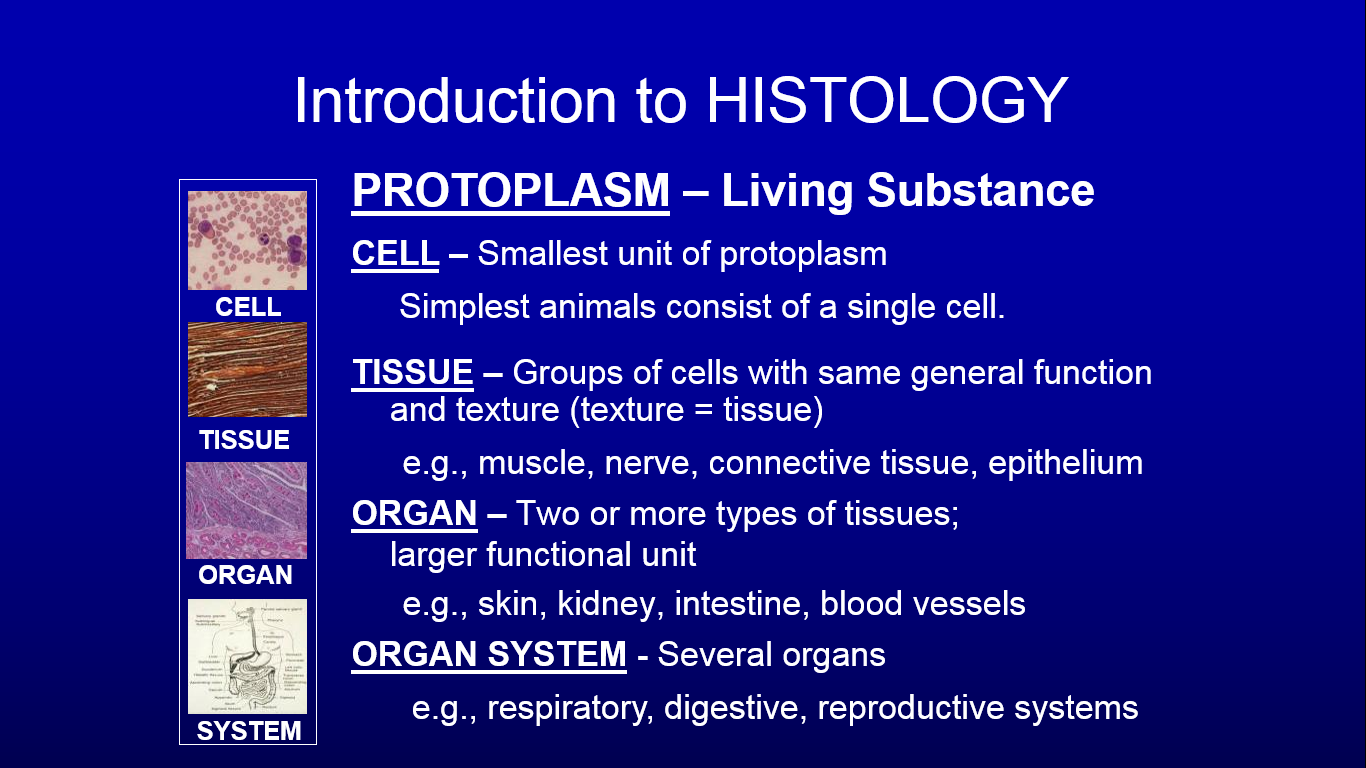 Introduction to HISTOLOGY
PROTOPLASM – Living Substance
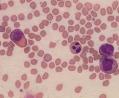 CELL – Smallest unit of protoplasm
	 Simplest animals consist of a single cell.
CELL
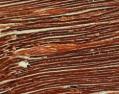 TISSUE – Groups of cells with same general function and texture (texture = tissue)
e.g., muscle, nerve, connective tissue, epithelium
TISSUE
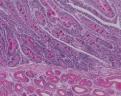 ORGAN – Two or more types of tissues;                    larger functional unit
e.g., skin, kidney, intestine, blood vessels
ORGAN
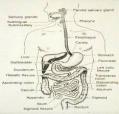 ORGAN SYSTEM - Several organs
 e.g., respiratory, digestive, reproductive systems
SYSTEM
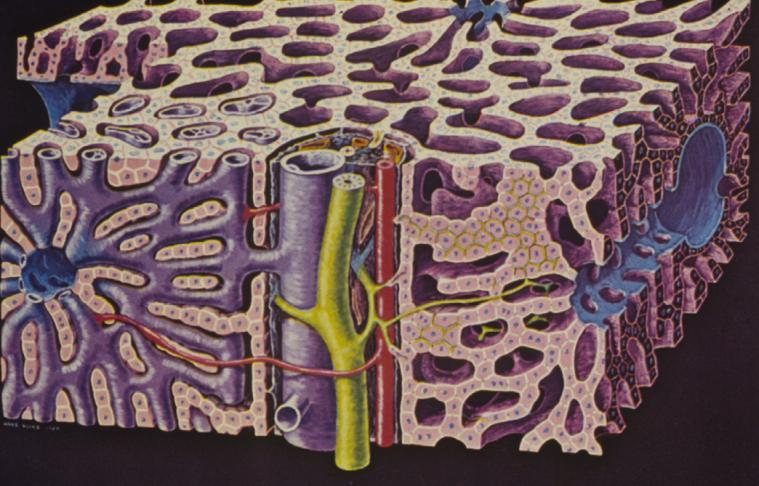 tissue
organ
cell
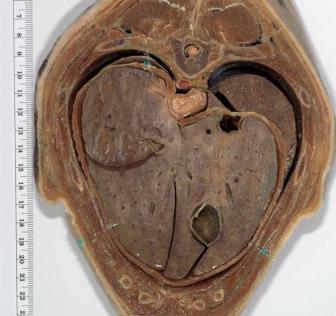 organ system
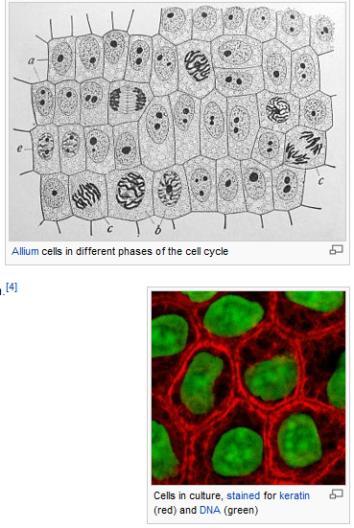 In the 1660s, Robert Hooke looked through a primitive microscope at a thinly cut piece of cork. He saw a series of walled boxes that reminded him of the tiny rooms, or cellula, occupied by monks, and he coined the word "cell.“
Onion Root Mitosis
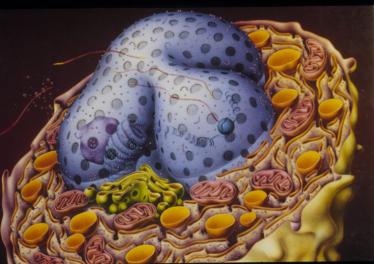 Cells
in a 
plant
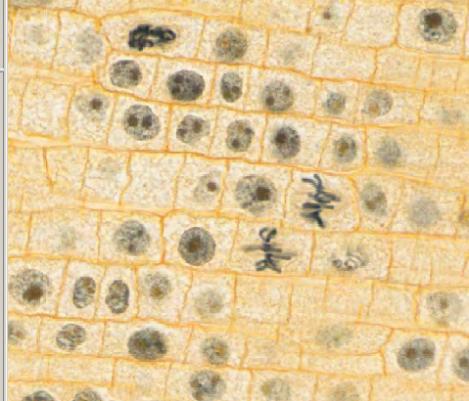 Although animal cells do not have cell walls like plants, cells are the “building blocks of life” of both.
FOUR BASIC TYPES OF TISSUES IN THE BODY -----------------------------------------------
Epithelium			Connective tissue


 

Muscular  tissue	           Nervous tissue
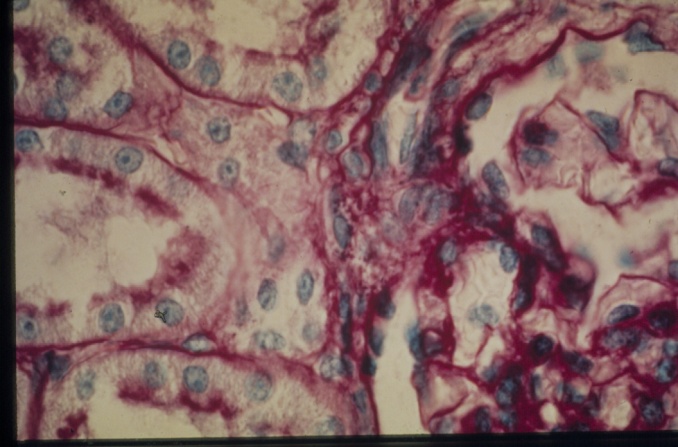 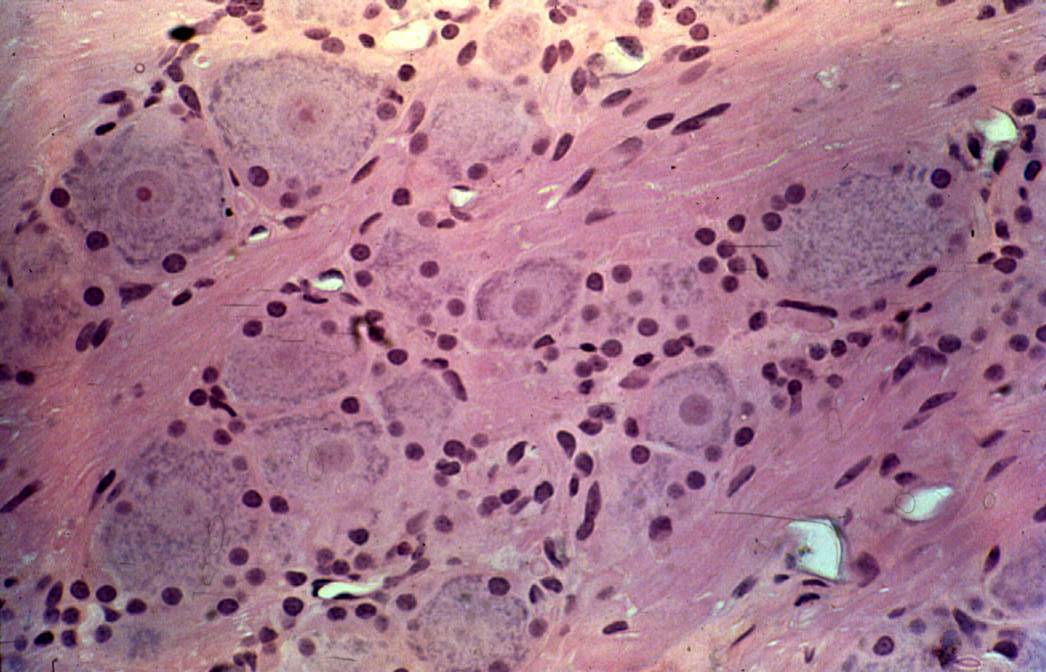 Epithelium
Functions: 
   Cover organs, line viscera and blood vessels, secretory cells of glands
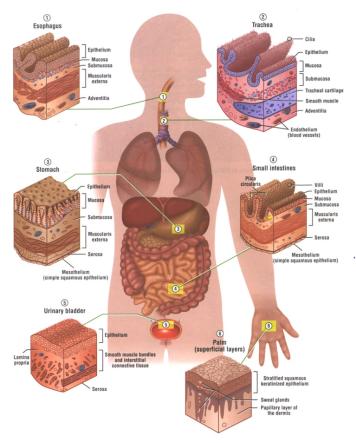 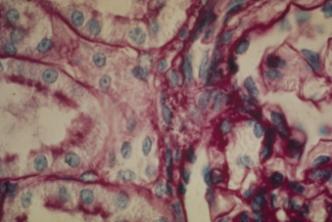 Epithelium
Distinguishing features and distribution:
Always sit on a basement membrane, but come in a variety of configurations: classified on the basis of their shape and of the surface cells and whether one (simple) or more (stratified) layers of cells are stacked upon each other. 
These cells are always attached to their neighbors by desmosomes, tight junctions, and gap junctions.
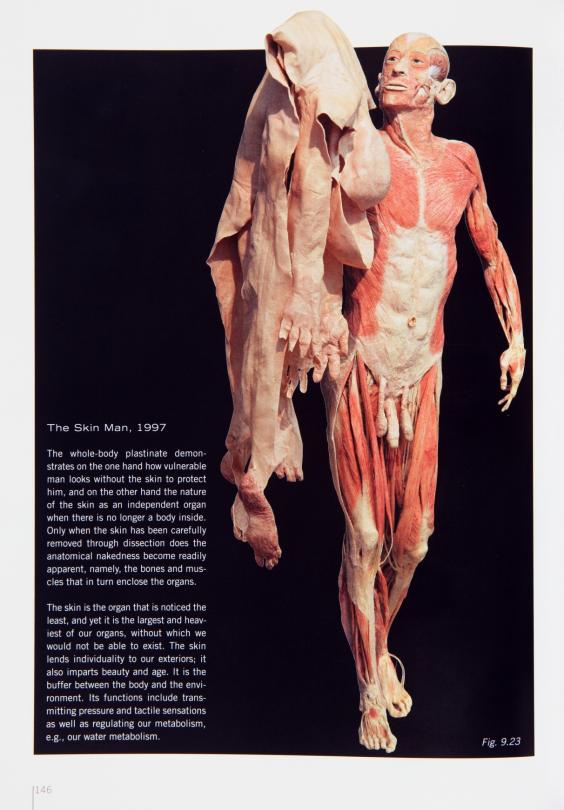 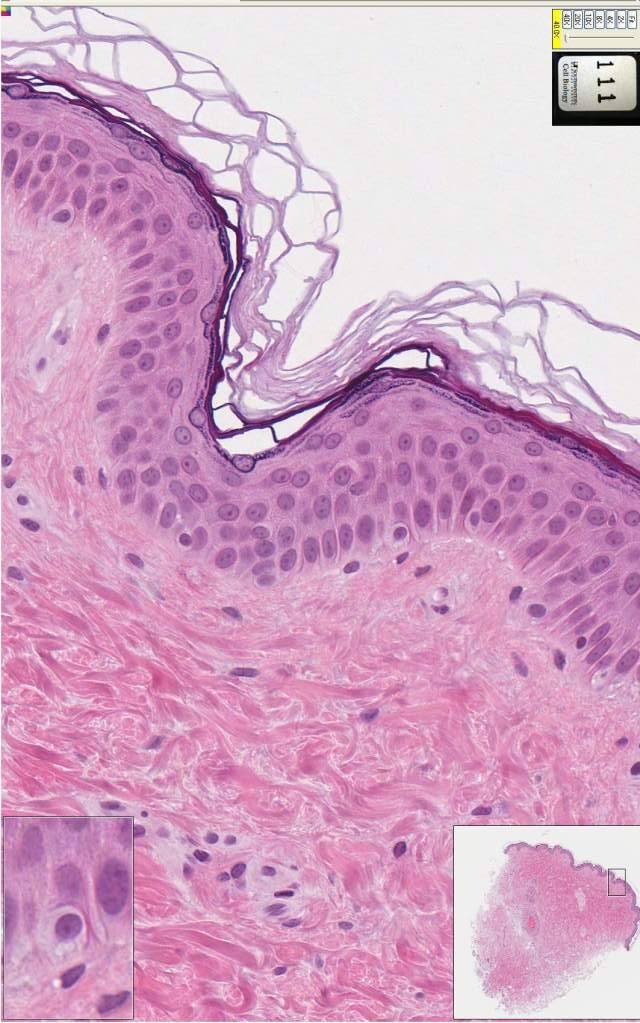 EPITHELIUM
CONNECTIVE TISSUE
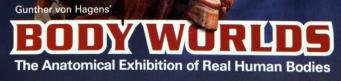 Skin
Gunther von Hagens’
BODY WORLDS
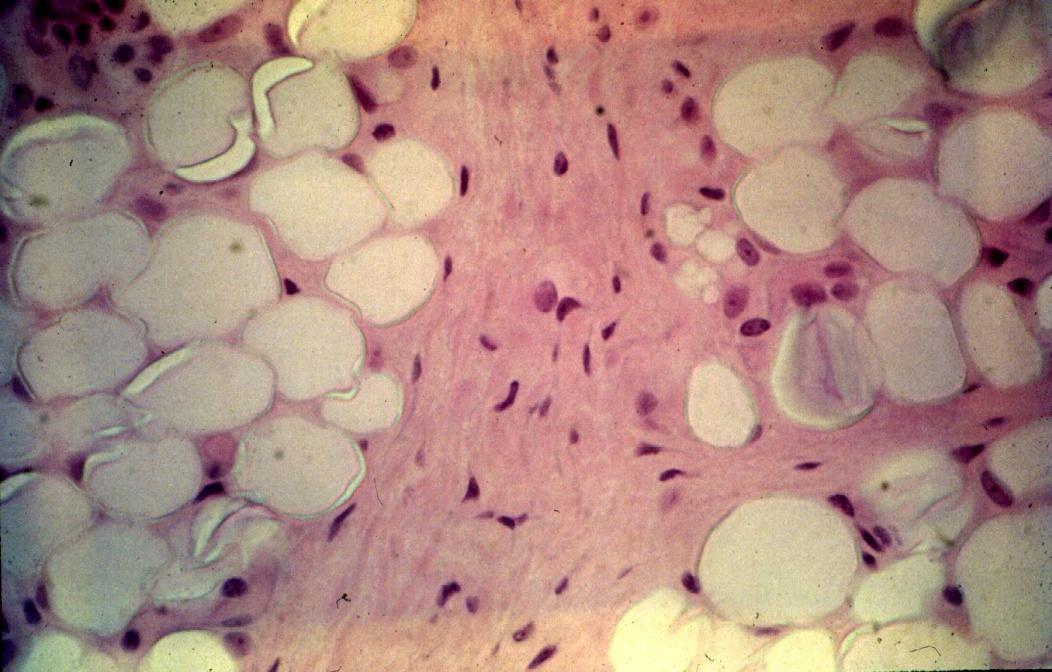 CONNECTIVE TISSUE
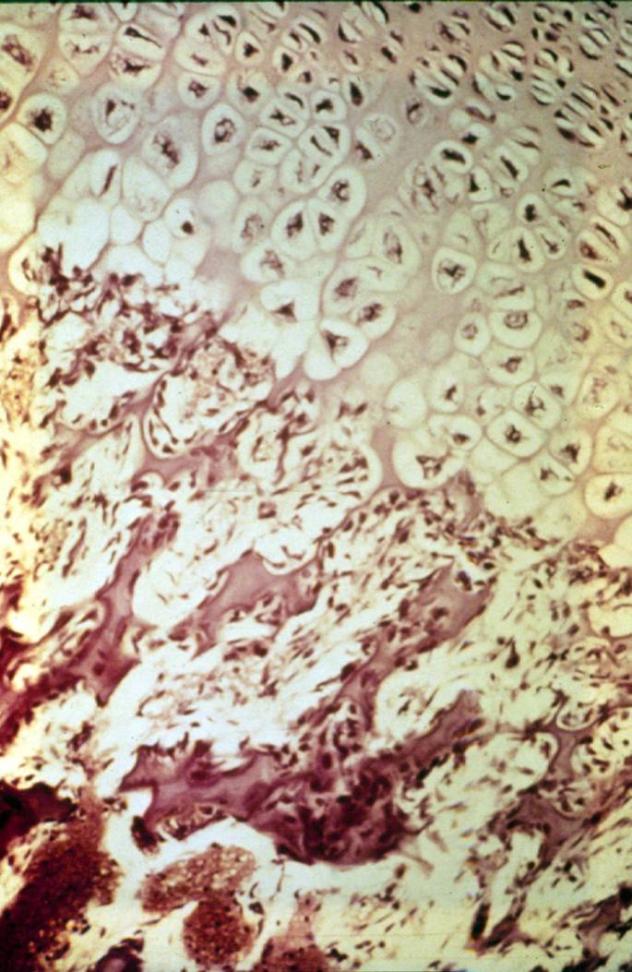 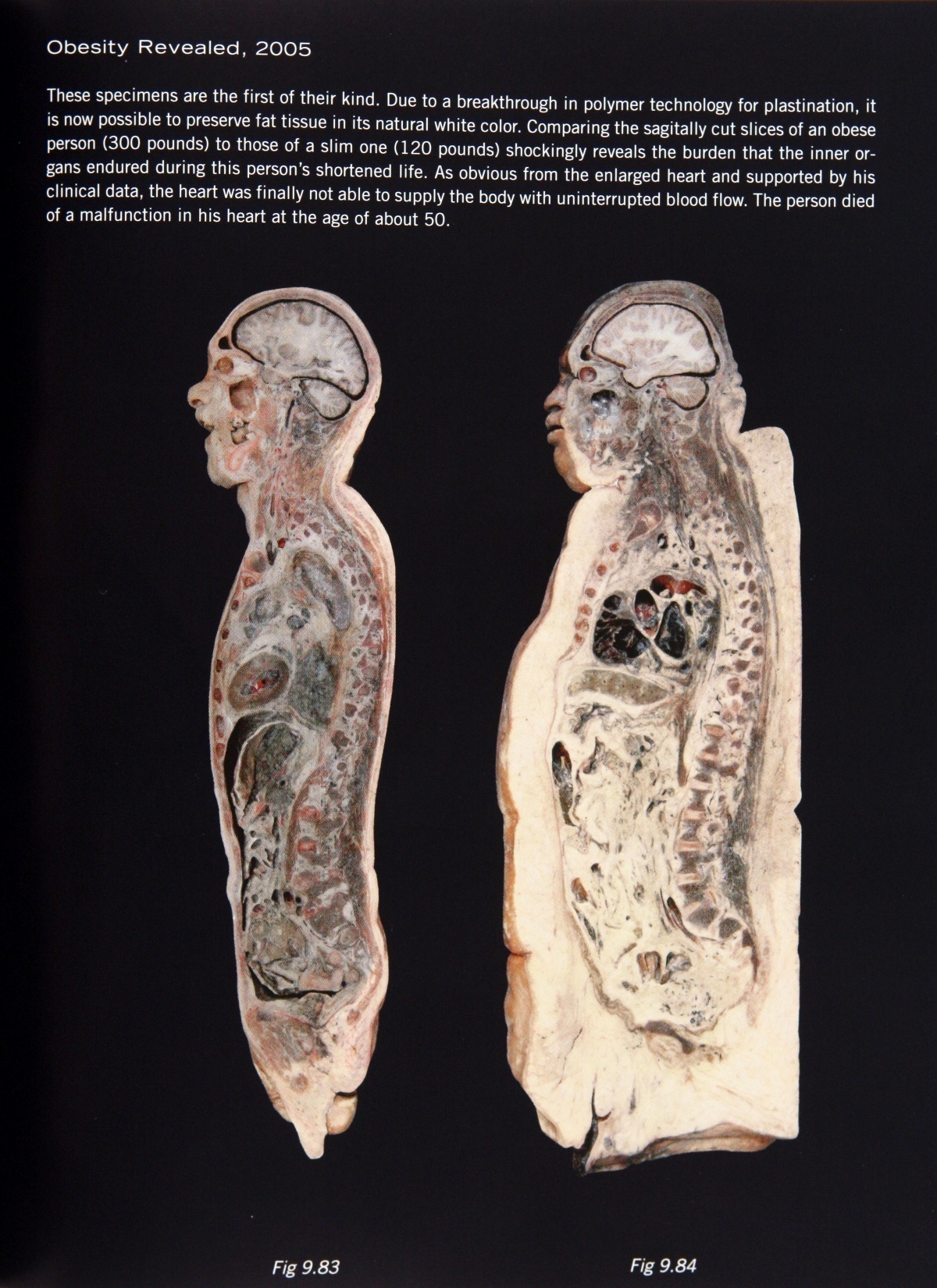 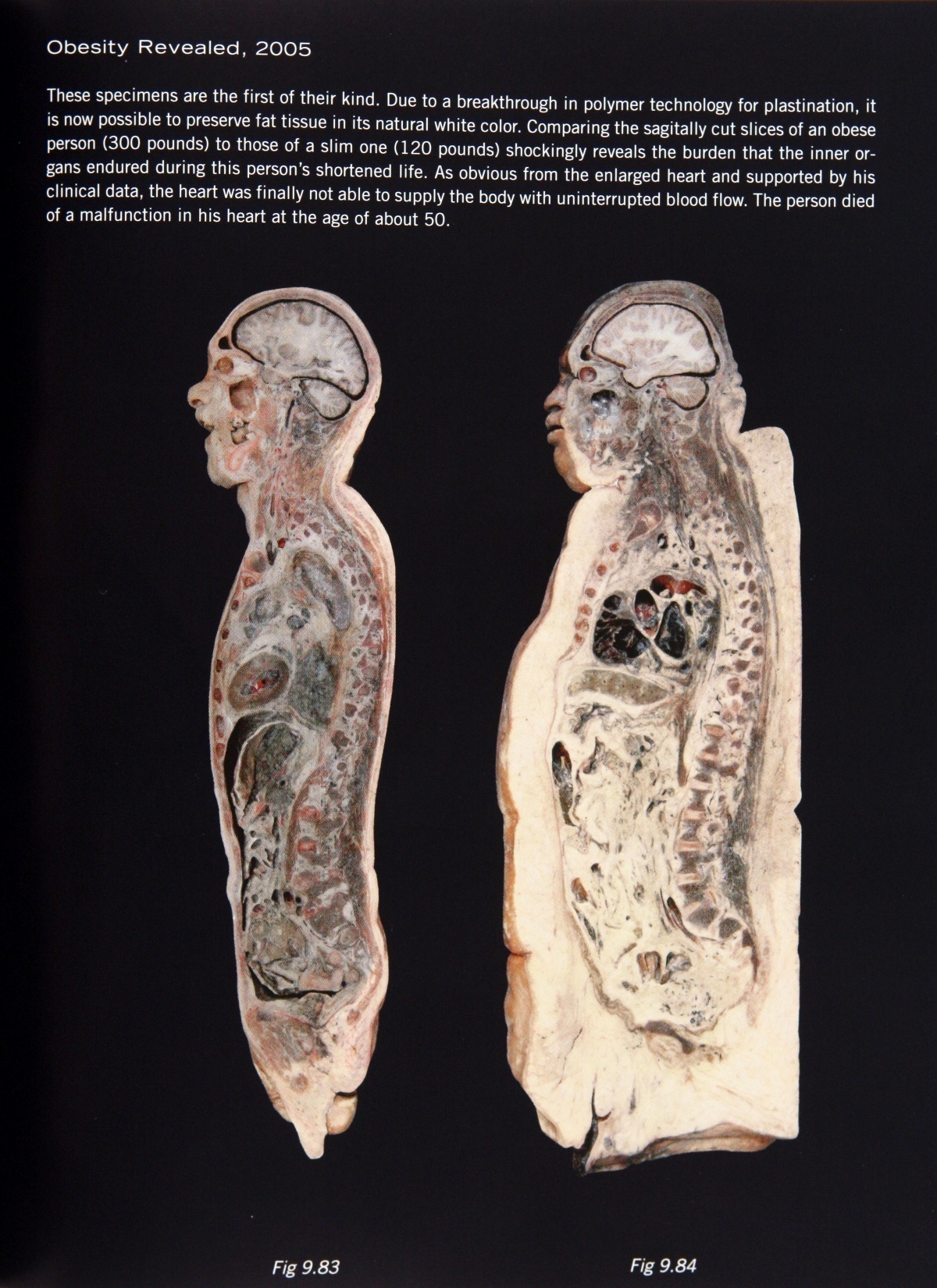 Fat
Muscle
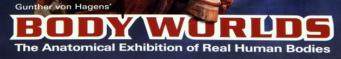 Gunther von Hagens’ Body Worlds
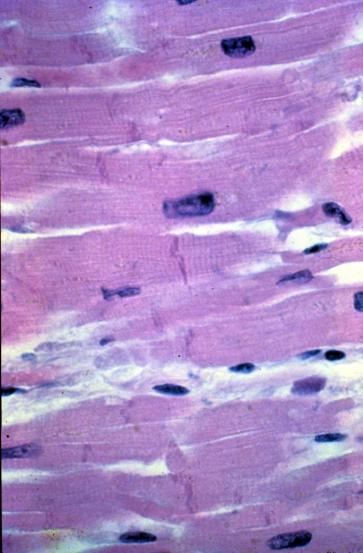 Muscle
Function:  				         
      generation of contractile force.

Distinguishing features:
High concentration of contractile proteins actin and myosin arranged either diffusely in the cytoplasm (smooth muscle) or in regular repeating units called sarcomeres (striated muscles, e.g., cardiac and skeletal muscles).
Muscle
Histological identification:

Skeletal muscle – very long cylindrical striated muscle cells with multiple peripheral nuclei
Cardiac muscle – short branching striated muscle cells with one or two centrally located nuclei
Smooth muscle – closely packed spindle-shaped cells with a single centrally placed nucleus and  cytoplasm that appears homogeneous by light microscopy
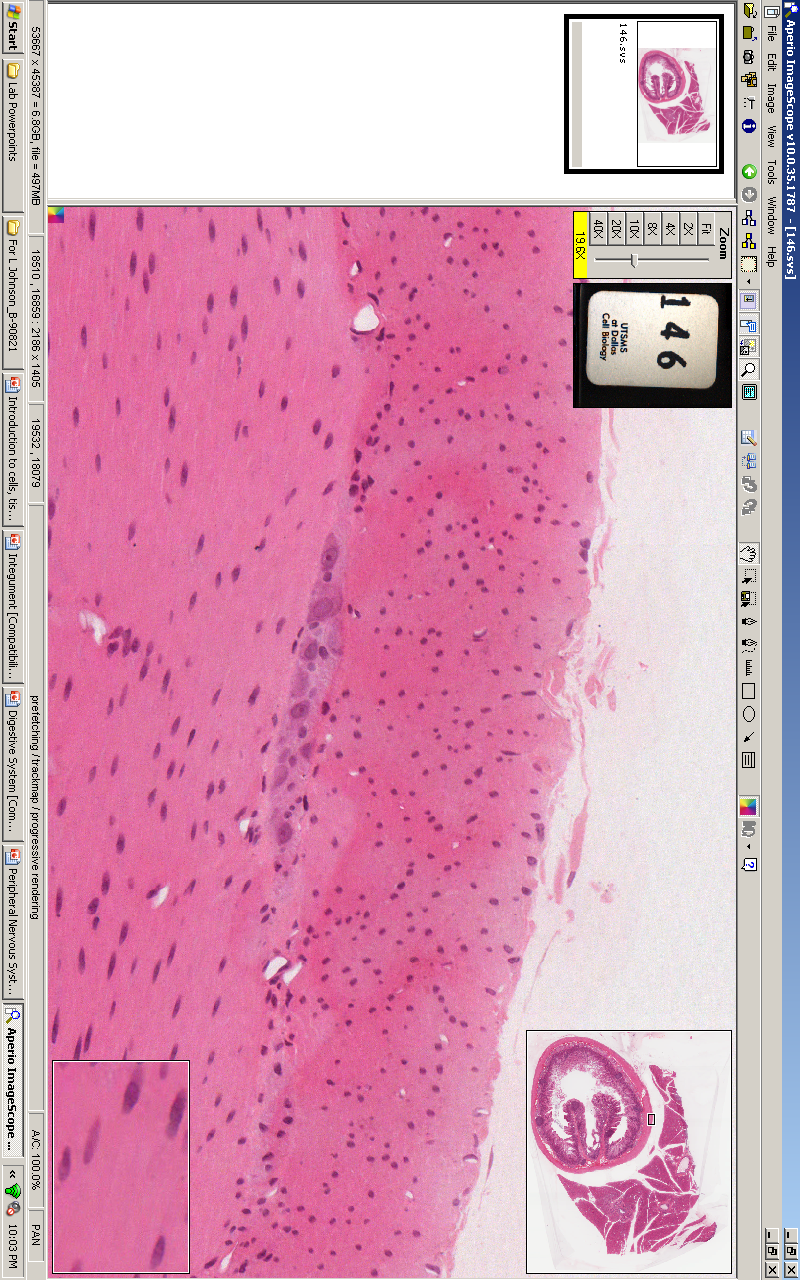 Smooth muscle
NERVOUS 
TISSUE
Gunther von Hagens’
Body Worlds
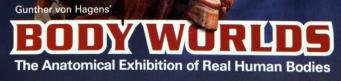 Nervous Tissue
Functions: 
       specialized for the transmission, 
      reception, and integration of 
      electrical impulses

 Distinguishing features: 
neurons – very large excitable cells with long processes called axons and dendrites.  The axons make contact with other neurons or muscle cells at a specialization called a synapse where the impulses are either electrically or chemically transmitted to other neurons or various target cells (e.g., muscle).  Others secrete hormones.
Nervous Tissue
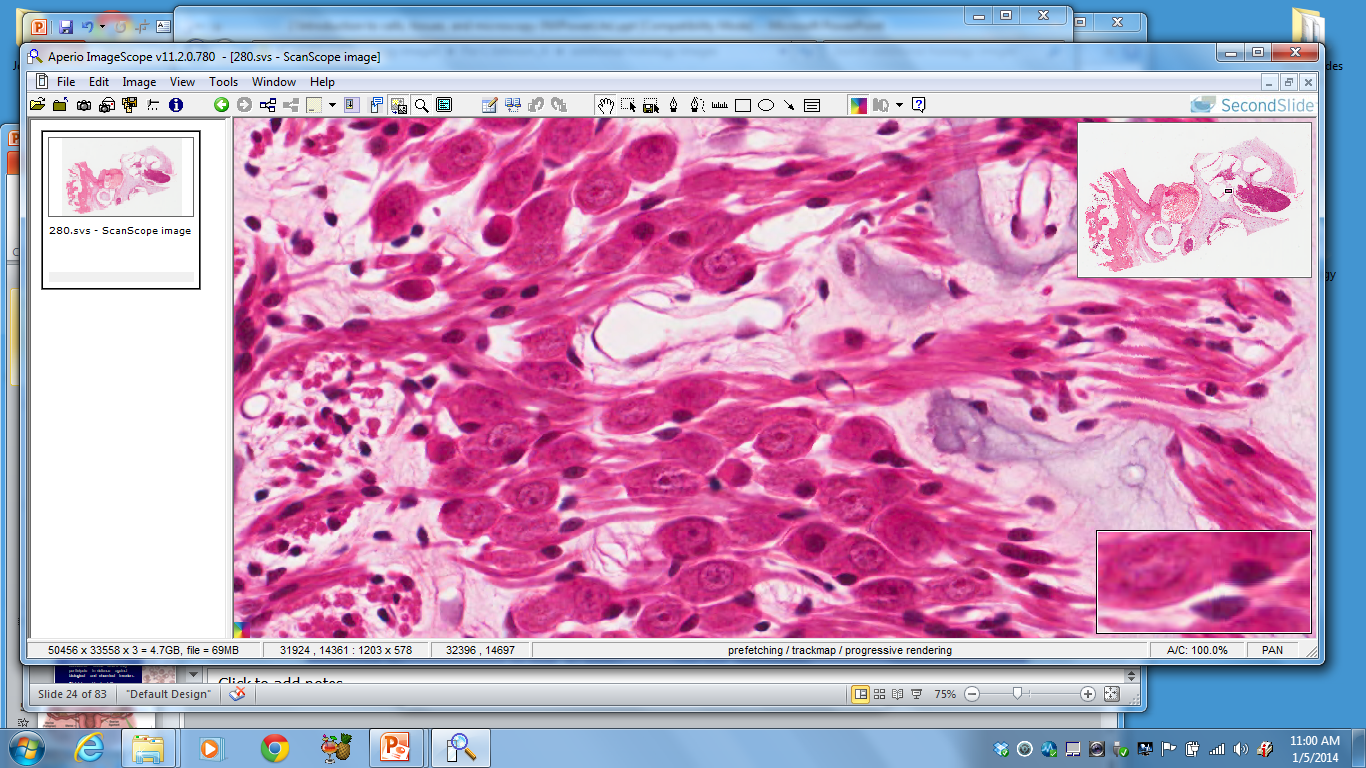 Bipolar neurons 
of inner ear
Nervous Tissue
Glial cells – the supporting cells of nervous tissue.
Nerves – collections of neuronal processes bound together by connective tissue.  Axons may be coated by a myelin sheath (“myelinated”) or simply protected by being cradled in an indentation of a glial cell (“unmyelinated”).
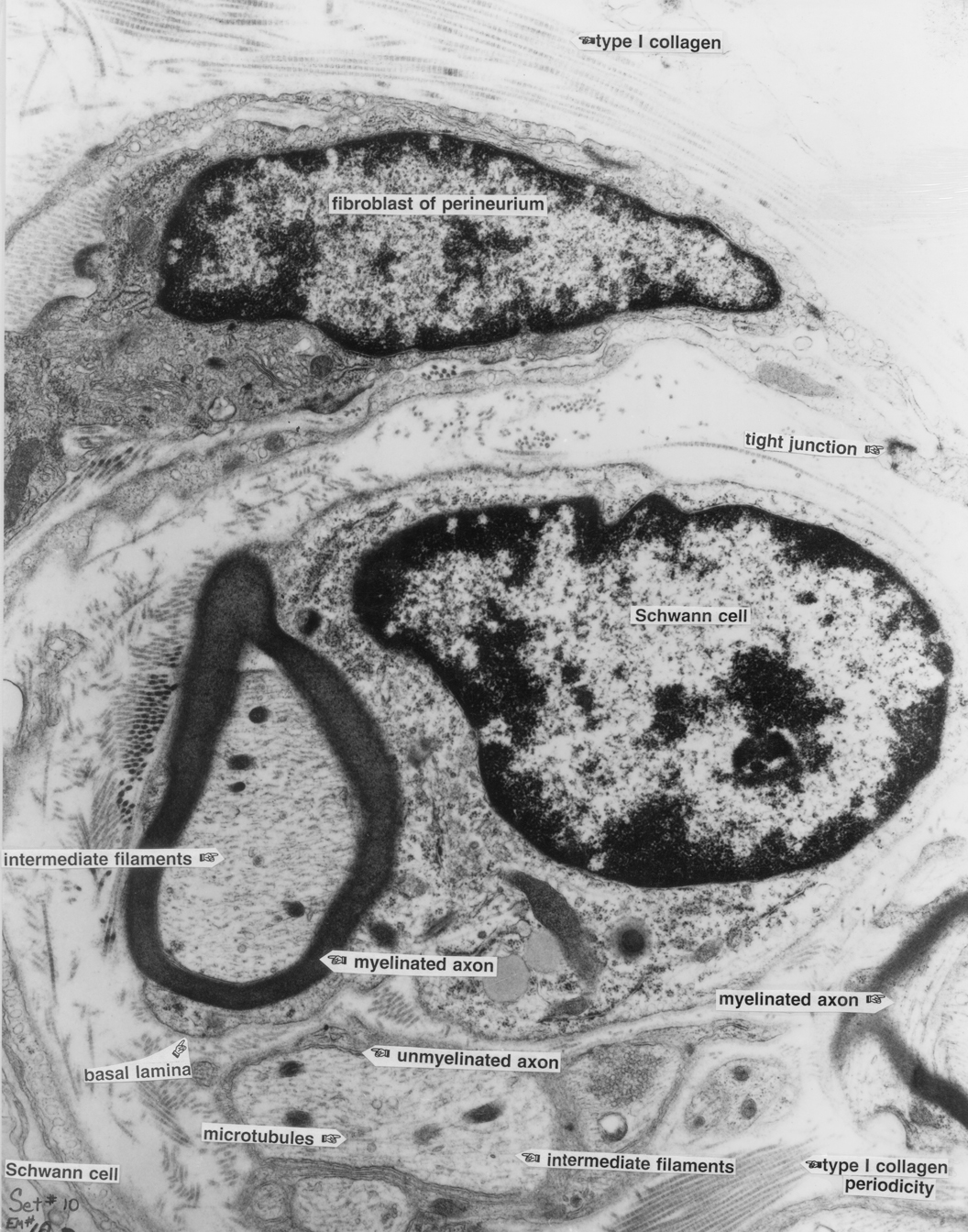 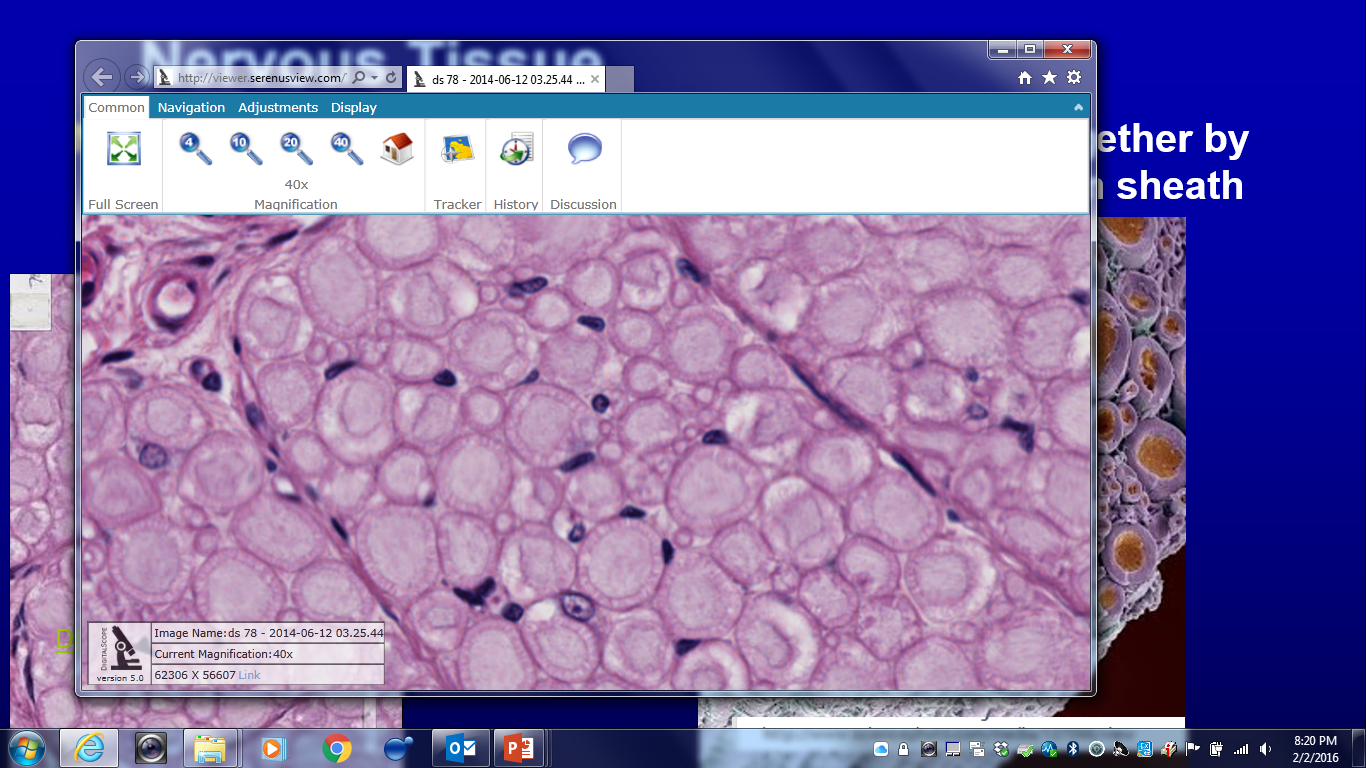 Myelinated
Unmyelinated?
Nervous Tissue
Nerves – collections of neuronal processes bound together by connective tissue.  Axons may be coated by a myelin sheath (“myelinated”)
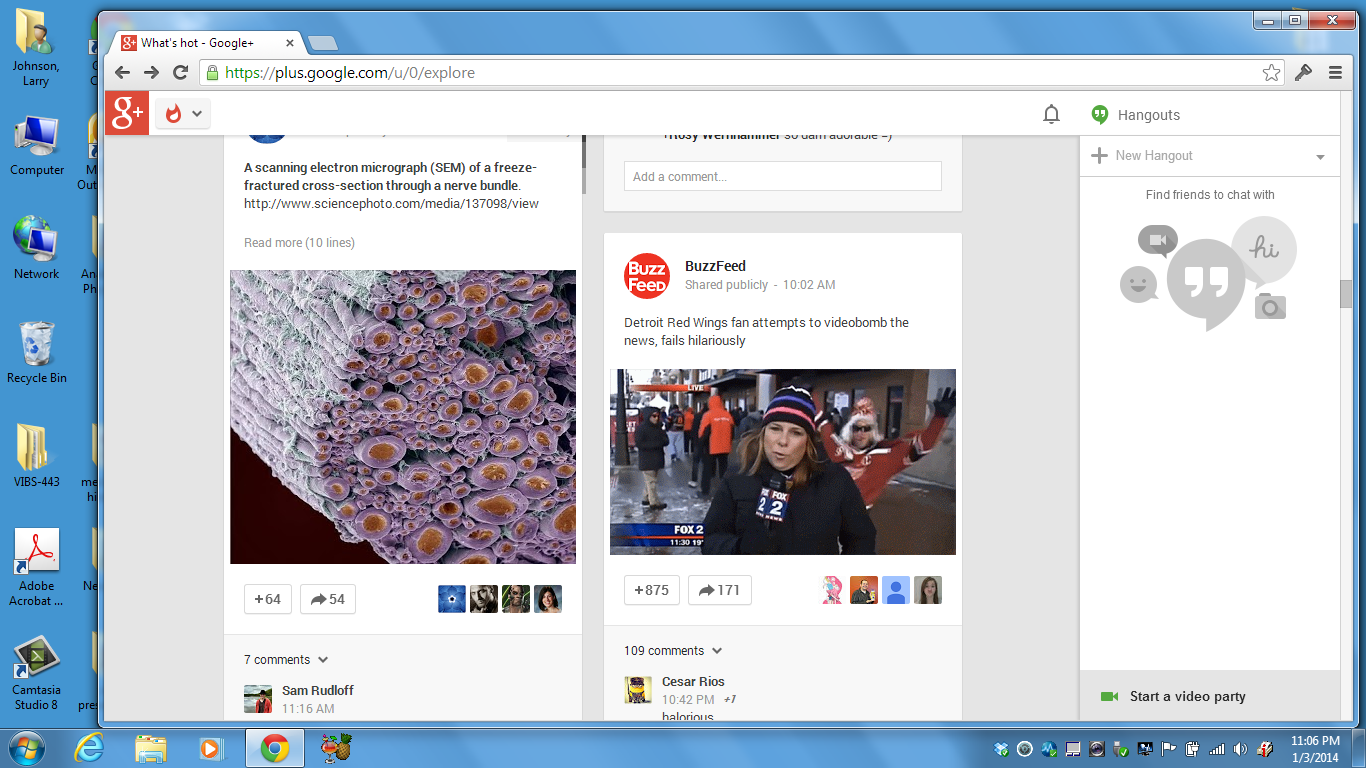 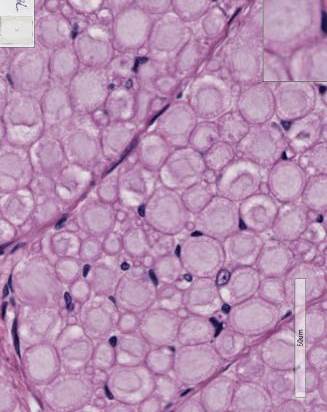 DEMO SLIDE BOX 78
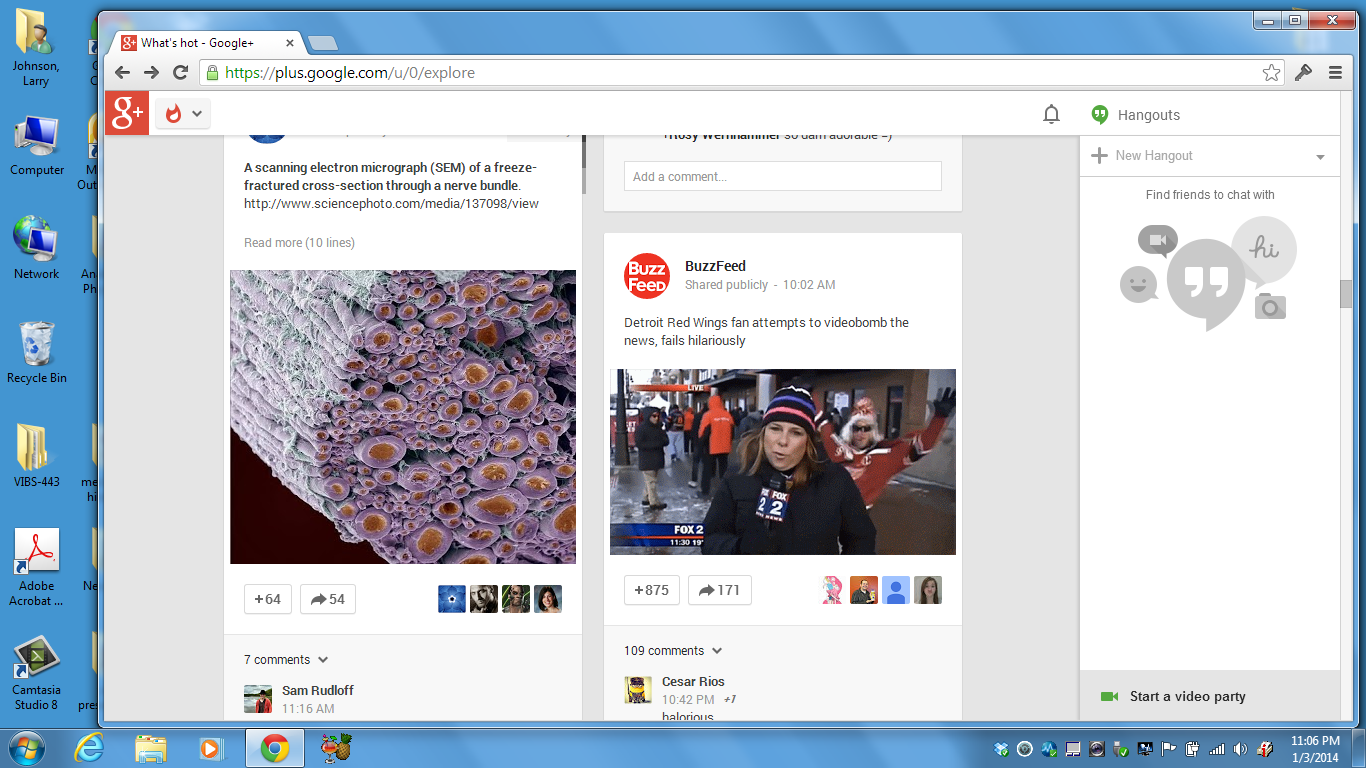 Nervous Tissue
Distribution: 
Comprise the central nervous system
Individual peripheral nerves are found throughout the body  
Individual neurons and clusters of neurons (called ganglia) are found in most organs
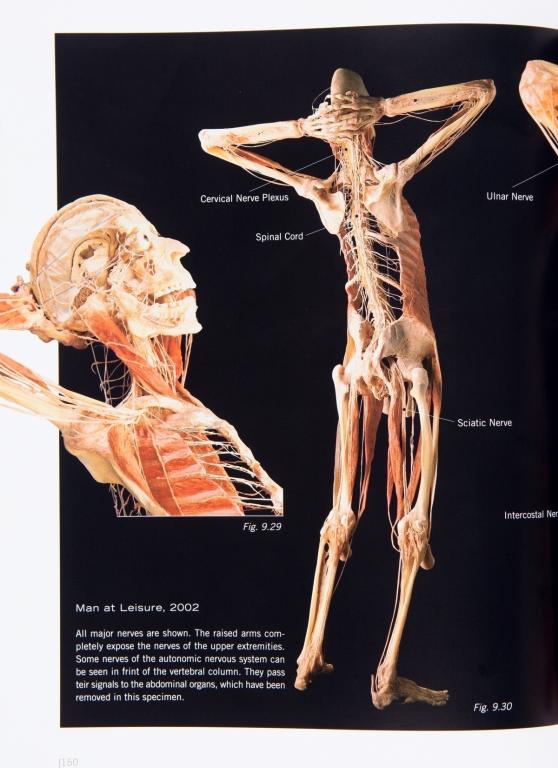 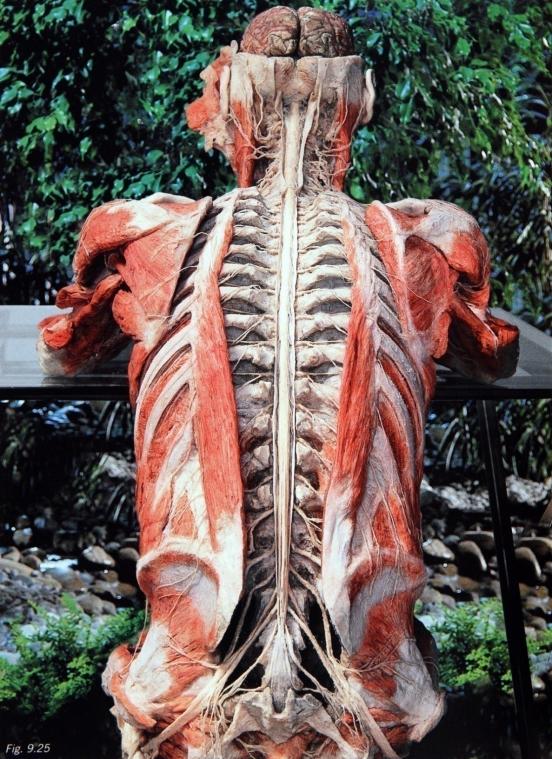 Gunther von Hagens’
Body Worlds
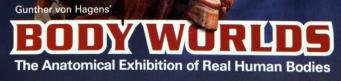 Blood cells -functions(classified as connective tissue)
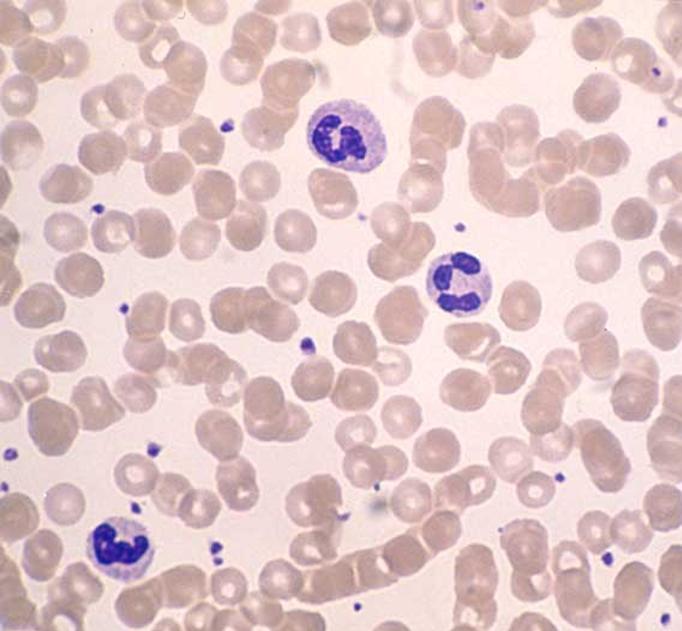 Functions:
Red cells – carry oxygen to the tissues and CO2 from tissues
White cells – transient inhabitants of the blood which are manufactured in bone marrow and pass through the blood to connective tissue where they participate in defense against biological and chemical invaders
Platelets – blood clotting
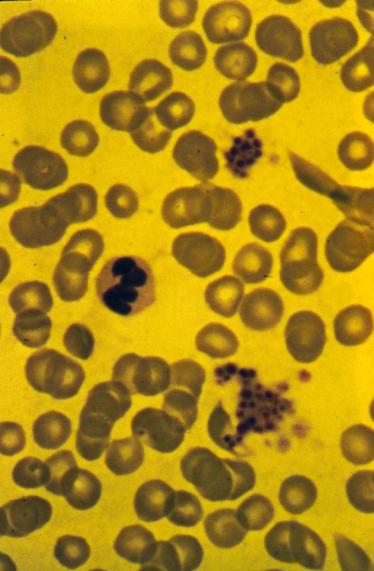 Blood cells(classified as connective tissue)
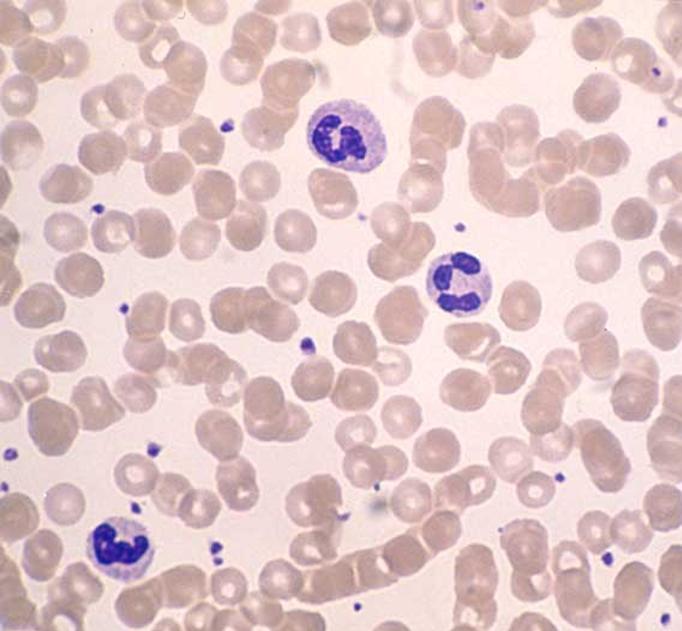 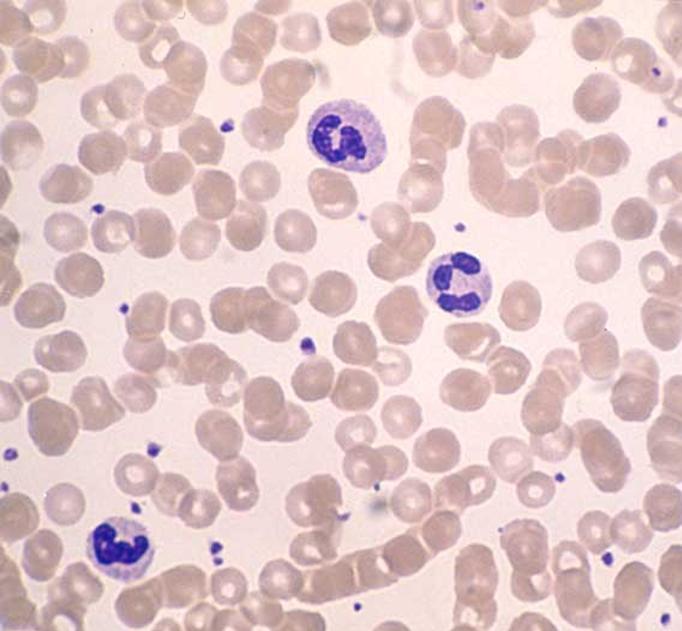 Distinguishing features and histological identification:
red cells – biconcave discs containing 	hemoglobin
white cells – granulocytes have one of 	three different types of granules and 	lobed nuclei; lymphocytes and 	monocytes have few granules and 	round or indented nuclei
platelets – anucleate cell fragments 	produced by megakaryocytes in the 	bone marrow
Where are these basic tissues located?
EPITHELIUM                  
  CONNECTIVE TISSUE    
  MUSCULAR TISSUE       
  NERVOUS  TISSUE
Epithelium
Where are these basic tissues located?
EPITHELIUM                  
  CONNECTIVE TISSUE    
  MUSCULAR TISSUE       
  NERVOUS  TISSUE
Connective tissue
Where are these basic tissues located?
EPITHELIUM                  
  CONNECTIVE TISSUE    
  MUSCULAR TISSUE       
  NERVOUS  TISSUE
Muscular 
tissue
Where are these basic tissues located?
EPITHELIUM                  
  CONNECTIVE TISSUE    
  MUSCULAR TISSUE       
  NERVOUS  TISSUE
NERVOUS 
 TISSUE
145
Fundic stomach (H&E)
243
Fundic stomach, monkey (PAS)
244
Surface mucus cells of Fundic stomach, rabbit (toluidine blue)
Many illustrations in these VIBS Histology YouTube videos were modified from the following books and sources:  Many thanks to original sources!
Bruce Alberts, et al.  1983.  Molecular Biology of the Cell.  Garland Publishing, Inc., New York, NY.
Bruce Alberts, et al.  1994.  Molecular Biology of the Cell.  Garland Publishing, Inc., New York, NY.
William J. Banks, 1981.  Applied Veterinary Histology.  Williams and Wilkins, Los Angeles, CA.
Hans Elias, et al.  1978.  Histology and Human Microanatomy.  John Wiley and Sons, New York, NY.
Don W. Fawcett.  1986.  Bloom and Fawcett.  A textbook of histology.  W. B. Saunders Company, Philadelphia, PA.
Don W. Fawcett.  1994.  Bloom and Fawcett.  A textbook of histology.  Chapman and Hall, New York, NY.
Arthur W. Ham and David H. Cormack.  1979.  Histology.  J. S. Lippincott Company, Philadelphia, PA.
Luis C. Junqueira, et al.  1983.  Basic Histology.  Lange Medical Publications, Los Altos, CA.
L. Carlos Junqueira, et al.  1995.  Basic Histology.  Appleton and Lange, Norwalk, CT.
L.L. Langley, et al.  1974.  Dynamic Anatomy and Physiology.  McGraw-Hill Book Company, New York, NY.
W.W. Tuttle and Byron A. Schottelius.  1969.  Textbook of Physiology.  The C. V. Mosby Company, St. Louis, MO.
Leon Weiss.  1977.   Histology Cell and Tissue Biology.  Elsevier Biomedical, New York, NY.
Leon Weiss and Roy O. Greep.  1977.  Histology.  McGraw-Hill Book Company, New York, NY.
Nature (http://www.nature.com), Vol. 414:88,2001.
A.L. Mescher  2013   Junqueira’s Basis Histology text and atlas, 13th ed. McGraw
Internet images and videos on biological presentations